「ゼロ災　滋賀」卓上スタンド
第12次労働災害防止計画推進中
のり
みんなでつなぎ 高まる意識 達成しようゼロ災害
第12次労働災害防止計画推進中
第12次労働災害防止計画推進中
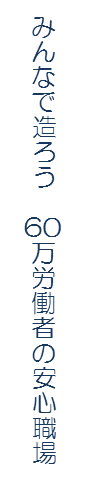 労働災害ゼロ　業務上疾病ゼロを目指して
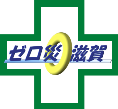 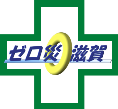 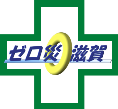 底面のイメージ